CELS 
Clinical ethics and law
Southampton
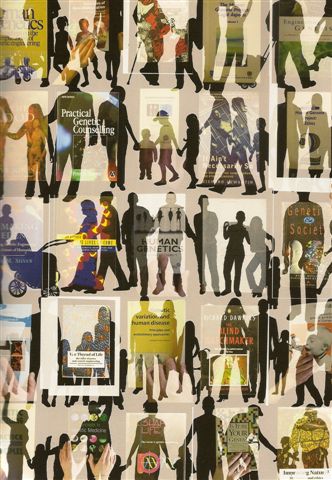 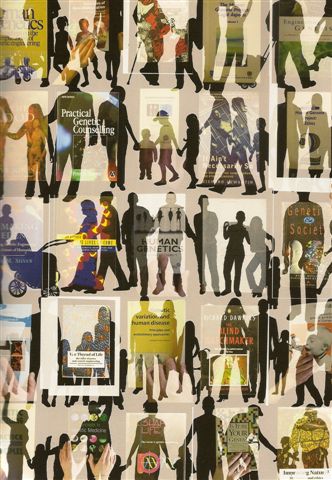 Ethical, legal and social issues 
in genomics
Anneke Lucassen
annekel@soton.ac.uk
@annekeluc
8 December 2015
Genomic investigations and incidental findings: 
the time for broad consent


 Dr Gillian Crawford, A. Fenwick, S. Dheensa, A. Lucassen
gc@soton.ac.uk


EMPAG 23rd May 2016
Mamarojo2
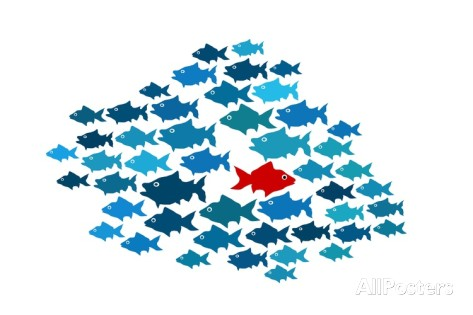 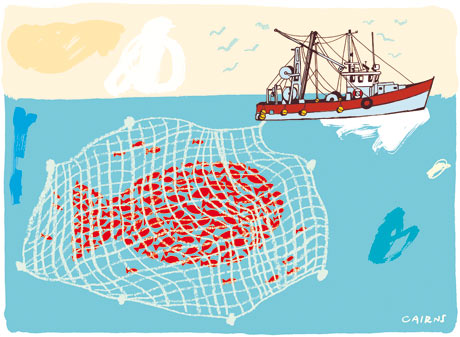 Possible test outcomes
Diagnosis
Polymorphism
Potential incidental findings (PIFs)
Incidental findings (IFs)
Variant of uncertain significance (VUS)
Crawford G et al (2013) Genetic medicine and incidental findings: it is more complicated than deciding whether to disclose or not. Genetics in Medicine. Vol15 896-899
Incidental findings (IFs) from genomic tests study
Exploration of views and practices around the consent to and disclosure of IFs

Clinic observations, in-depth interviews and survey 
Interviews:
32 HCPs
16 patients (7 with an IF, 6 found in child)
Data underwent thematic analysis
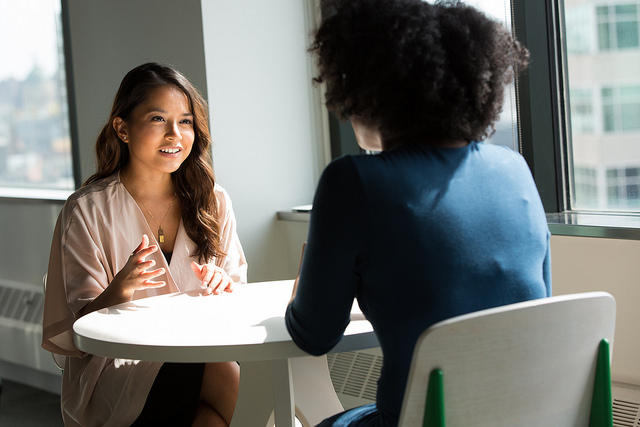 Results
Experience of the consent to and disclosure of IFs

Views on choice about IFs
Should?
Could?
Results
Patients pleased when IFs disclosed
 
No explicit consent to receive
“…I don’t remember him [paediatrician] saying about anything else, but we were just so caught up in our son’s problem, but he might have done and we just didn't hear it.” FamInt011 (Mother)
HCPs supported disclosure and had shared IFs 

No explicit consent but general discussion
“I explain it, clearly write it in a letter, clearly tell them it might pick up things that we wouldn’t expect, I don’t go into a long length about what those things might be…Because to a certain extent, they are focused on a cause for the learning disability… and that’s why they are doing it [the test].” (HcpInt003 Consultant Geneticist)
Reasons to be told about an IF
Utility 

Actionable (now or later)



May become actionable
“…we were upset, but they explained there’s no guarantee that he will get it, but at least we can put methods in place to make sure that he is screened…we would rather know, definitely would rather know… than let him just go off and find out maybe when it’s too late…” (FamInt011 Mother Lynch syndrome)
“…yeah I’d feel I would want to know, because in hindsight if that did manifest and turn out to be what you had expected… from the testing, then I’d feel like I could have reversed something or I could have had some treatment for it.” (FamInt012 Mother)
Not actionable?
“I’d still…want to know because it’s all about getting yourself in order and doing all your housekeeping stuff, so I would probably, I personally would want to know.” (FamInt011 Father)
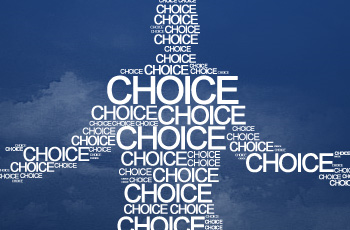 The notion of choice
Both groups supported choice about IFs

People may want different things
People should be asked
Concept of choice is important
Worry about paternalism
Patients
Not the decision for HCPs
“I think they [patients] should be asked what they want… So rather than leaving it to a professional to just arbitrarily decide what you are told…” (FamInt011 Father) 

Withholding information
HCPs 
Threat to trust based relationship
“I think there’s a trust that we give them information….I think they’d be quite concerned if we were withholding information from them.” (HcpInt011 Genetic Counsellor) 

Tension if clinically significant/risk to family
Theory and practice diverge
Concept of consent for IFs considered differently than in practice 
Played out as trust in the clinician
Expectation to disclose particular IFs without explicit checking (PIFs complicate)
Clinical setting versus research/DTC

Patients want involvement in decisions but also trust HCPs to communicate what they would want (or should) know about
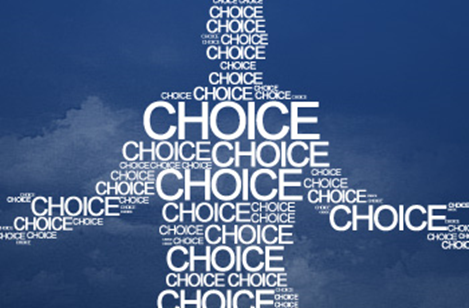 Making choices
No consensus 
Tick boxes and categories problematic 
Documenting choices and actions
Honesty about limitations and uncertainty 
Familial implications
Guidelines will have limited benefit
Is it ethical to ask patients to choose?
Giving the patient complete responsibility for decisions at consent is unrealistic and potentially unethical 

Increasing the number of choices might limit a patient’s autonomy rather than enhance it

Can increase a patient’s autonomy by constraining it (Levy  2012)
Role of the HCP
HCPs will be required to play an active role in decision-making around disclosure

The greater the uncertainty surrounding the benefits and harms of options the more patients would benefit from clinician recommendations (Fried et al 2016)
Broad consent
Consent where patients can indicate the types of results they would or would not want to receive
Still too narrow?
Specific consent not possible until results are already available; too late 
Broad consent likely to feel uncomfortable in its open-endedness but only approach to tackle genomic diagnostics in clinical medicine?
Ongoing work
Survey HCPs
Long term follow up of families given an IF 
100 000 genomes project and broad consent
Review of UK consent forms
Shifting sands of autonomy
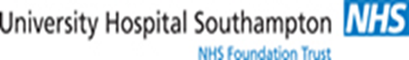 Acknowledgements
All participants in the study				
										
Anneke Lucassen
Angela Fenwick
Tara Clancy																
The CELS team
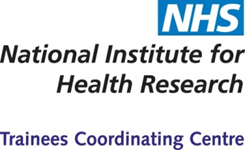 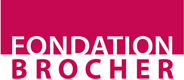